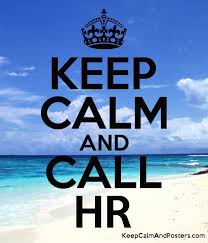 Who’s Who in Extension HR? https://extensionhr.ces.ncsu.edu/people/
We are your team to handle all HR needs for the county based Extension employees. One stop shopping!
Stacey Jordan- HR Specialist. Works with Payroll and Employment. 
Steve Norris- HR Consultant. Works with Benefits, Leave and WolfTime.
Nikki Kurdys- HR Manager. Works with Employee Relations and policies.
Brenda Lewis- Administrative Support. Works with all of the Extension employee files.
Extension HR Webpage
[Speaker Notes: Dashboard Demo]
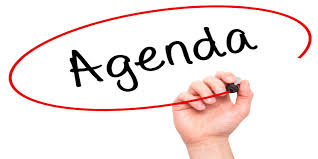 Leave Options
ADA- American’s With Disabilities Act
Workers’ Compensation
Faculty and Staff Assistance Program (FASAP)
HR Fiscal Resources
Community Standards
Hiring and Vacancies
Performance Management
Leave Options
Annual Leave
Sick Leave
Bonus Leave
Community Service Leave
Leave Without Pay
Family Medical Leave (FMLA)
Comp Time (COSS only)
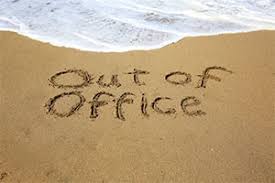 All leave options require management approval in advance if possible.
[Speaker Notes: You can deny leave requests but if you do make sure you are treating your employees fairly.]
Annual Leave
Earned by all employees who are benefits eligible. 
EHRA employees earn 2 days per month. 
COSS employees earn based on years of state service. 
Employees can carry over 240 hours per year, anything over that moves to sick time balances at the end of the year.
Annual Leave Cont.
Annual leave can be paid out upon separation up to 240 hours, anything over that is forfeited. 
EHRA employees with less than 2 years of service have a reduced payout.
Sick Leave
All benefits eligible employees earn  day of sick leave per month. 
No maximum on amount carried over from year to year. 
No payout upon separation.
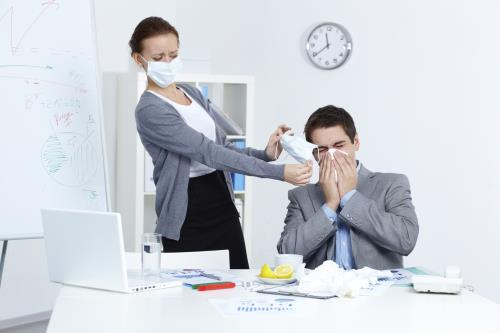 Bonus Leave
Awarded in different years by Legislature. 
Rules for use and payouts vary by year.
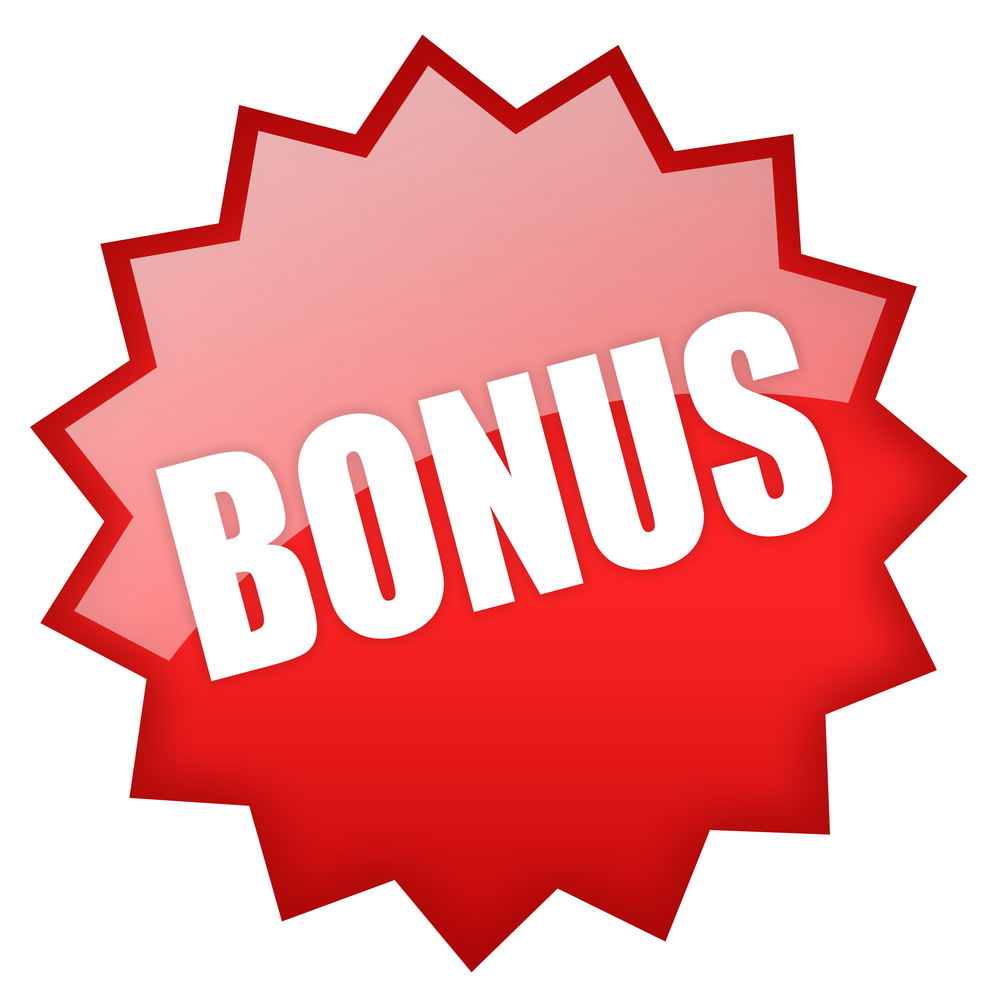 Community Service Leave
Community Service Leave-Time provided for employees to have paid time off to volunteer in NC schools, communities, institutions of higher education, NC State agencies and not-for-profit organizations. 
Literacy Leave- A special provision of CSL that can be used to support a literacy program in a NC public school. Leave under this option shall be used exclusively for assisting students in reading and/or writing skills in accordance with established rules and guidelines for such arrangements as determined and documented by joint agreement with NCSU and the public school. 
Tutoring/Mentoring Leave- A special provision of CSL that can be used to provide tutoring and mentoring for a student in a formal standardized program in a public or a non-public school. Leave under this option is to be used exclusively for tutoring and/or mentoring an “at-risk” student in accordance with established rules and guidelines for such arrangements as determined and documented by joint agreement with NCSU and the public/non-public school.
CSL Cont.
Leave Without Pay
Option for employees to take time off without pay if no other leave options are available. Please contact HR if you have somebody in this situation.
Family Medical Leave
Technically this is not a “leave” option. FMLA provides job protection for employees that need to be out for a serious health condition (or to care for a family member). 
Employees can use their other leave options to stay in a paid status during FMLA. 
FMLA allows for up to 12 weeks of continuous or intermittent leave for a serious health condition in a twelve month period.
FML Cont.
It does not matter if an employee “has enough leave to cover an absence” FML should be presented for any employee who will be out for three or more days. 
New Paid Parental Leave started January 1, 2020. Allows for:
Eight weeks of paid parental leave for the birth parent, and
Four weeks of paid parental leave for the non-birth parent, as well as for adoptions, foster care, or other legal placement of a child. 
Always contact HR for guidance.
FLSA Rules
Exempt (Agents, CEDs)
Not paid for hours over 40. 
No compensatory (comp) time.
Exempted from FLSA due to job duties and salary.
Subject (COSS)
Paid for all time worked. 
Time worked over 40 hours is paid as comp time at time and a half. 
Subject to FLSA due to job duties.
[Speaker Notes: Highlights- The FLSA sets minimum wage, overtime pay, recordkeeping, and youth employment standards for employment subject to its provisions. Unless exempt, covered employees must be paid at least the minimum wage and not less than one and one-half times their regular rates of pay for overtime hours worked.]
EHRA Managed Scheduling
Time “flexing” to make up for nights and weekends that Agents have to work. 
Not hour per hour.
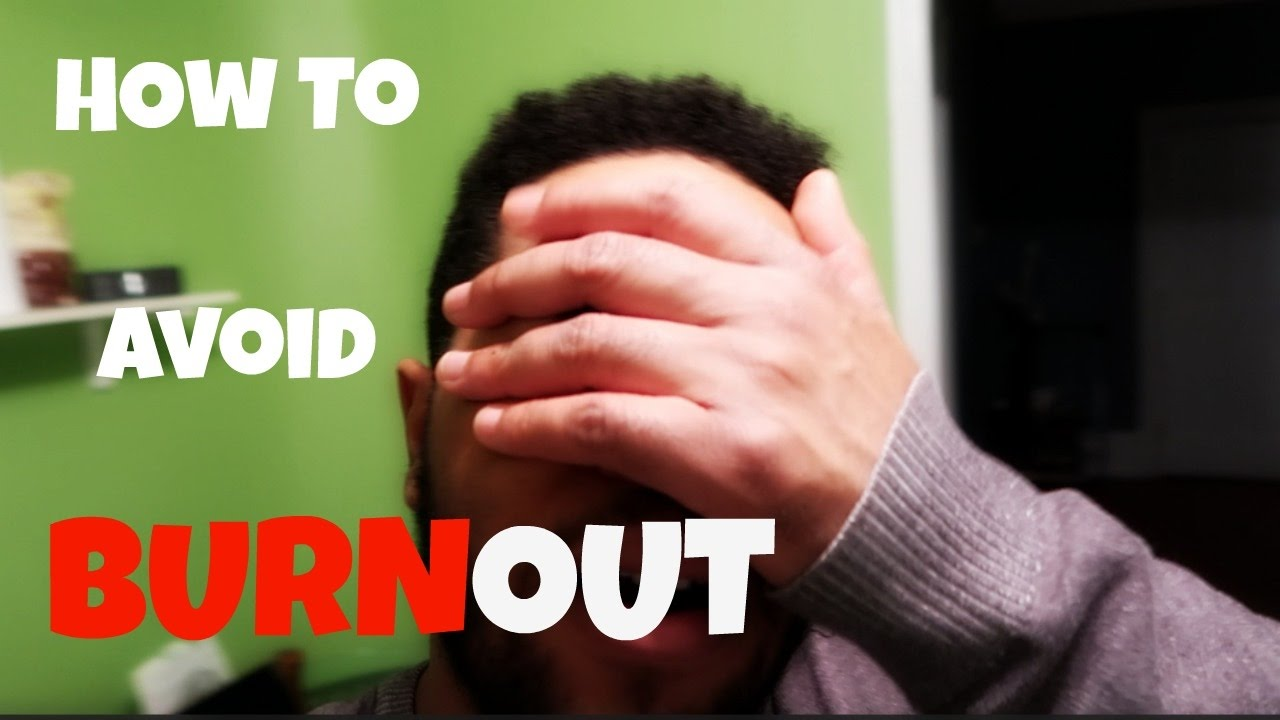 Comp Time
Short for Compensatory Time, given to COSS employees in lieu of pay for overtime. 
Earned at straight time for hours under 40 (important for counties that have a 37.50 hour workweek). 
Earned at time and a half for hours worked over 40 in a given week. 
Comp time expires after 1 year, if not used at the end of a year it must be paid out.
[Speaker Notes: Required by FLSA (Fair Labor Standards Act)  based on exempt or non-exempt job duties test. COSS do not meet the exempt status so we are required to compensate them for all hours worked.]
Comp Time Cont.
Comp time is automatically used by the system before any annual leave is used. In the comp time bucket, Overtime is used before Gap time. 
Supervisors are responsible for monitoring an employee’s comp time balances.
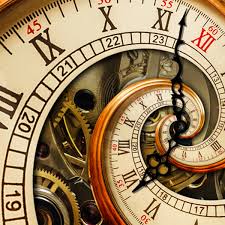 COSS Time Management
Schedule “flexing” to avoid comp time accumulation. 
Comp time has a financial impact since it must be paid out after a year (or upon separation). 
Monitor your COSS employees weekly hours to make sure they do not go over 40 hours in a week (or 37.5 hours if your county works a reduced schedule).
Examples of How Gap and OT Are Calculated For a 40 Hour Employee
In this example we have a 40 hour per week employee. The system automatically assumes 40/5 for 8 hours per day. Due to the holiday, the employee is only required to work 32 hours that week. Since the employee worked 34 hours, 2 hours will be added as Gap time to the Comp Time bucket.
Now lets assume the employee worked an additional 8 hours that week. Remember, due to the holiday, the employee is only required to work 32 hours that week. Since the employee worked 42 hours, 8 hours will be added as Gap time to the Comp Time bucket AND 3 hours will be added to the Comp Time Bucket as Overtime (2 x 1.5= 3 hours).
Examples of How Gap and OT Are Calculated For a 37.5 Hour Employee
In this example we have a 37.5 hour per week employee. For these employees we figure 37.5/5 or 7.5 hours per day. The holiday counts as 7.5 hours so the employee only needs to work 30 hours this week. In our example, since the employee worked 34 hours they will receive 4 hours of Gap time added to the Comp Time bucket.
Again, let’s consider the example if they worked an additional 8 hours. The holiday counts as 7.5 hours so the employee only needs to work 30 hours this week. Since the employee worked 42 hours, 10 hours will be added as Gap time to the Comp Time bucket AND 3 hours will be added to the Comp Time Bucket as Overtime (2 x 1.5= 3 hours).
COSS Time Management Cont.
If you notice that a COSS employee’s comp time balance is building, respectfully tell them to take time off. 
Supervisors can easily monitor comp time balances in Manager Self Service.
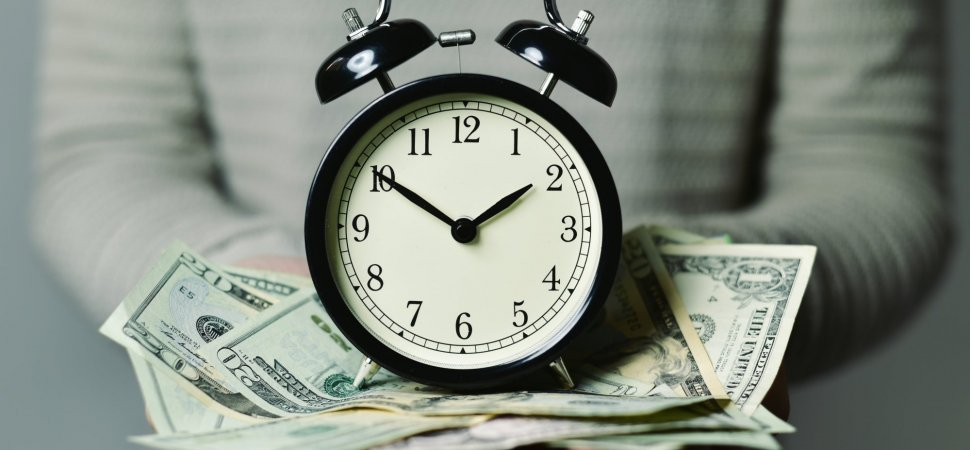 [Speaker Notes: 001121736 week of 9.21.19]
American’s with Disabilities Act (ADA)- we cannot discriminate against qualified individuals with disabilities in job application procedures, hiring, firing, advancement, compensation, job training and other terms, conditions and privileges of employment. 
Process at the University is managed by the Office of Institutional Equity and Diversity (OIED). 
Scenarios for Managers: https://oied.ncsu.edu/divweb/equity/ada-accommodations/for-managers/
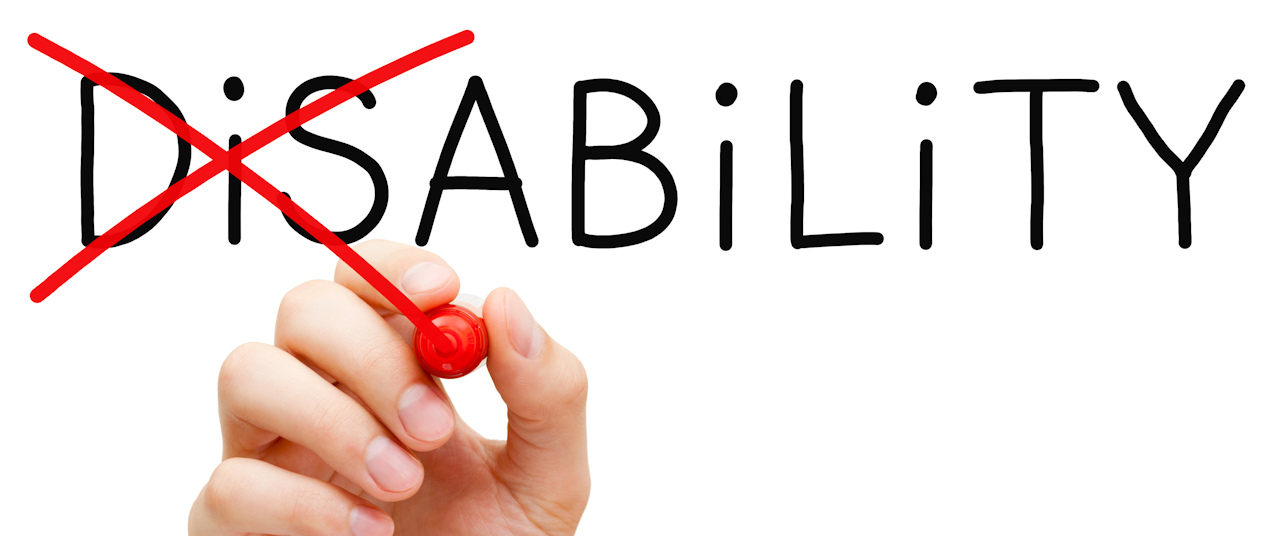 Workers’ Compensation- required for employees who are injured on the job. This can be at your office or a job site, anywhere they are required to work. 
EHRA (Agents and CED’s) are covered by the University policy. 
COSS (Admins, Support Specialists, etc.) are covered by County policy. 
EFNEP PA’s who are at least 50% funded by EFNEP are covered by the University, if not, they are covered by your County policy. 
If somebody is injured on the job contact Steve Norris as soon as possible.
Faculty & Staff Assistance Program (FASAP)- This is a free program that provides support, resources and information for personal and work-life issues. University sponsored, confidential and provided at no charge to employees and their dependents. The program includes: 
Confidential Counseling
Financial Information & Resources
Legal Support & Resources
Work-Life Resources
Guidance Resources

https://er.hr.ncsu.edu/faculty-staff-assistance-program/
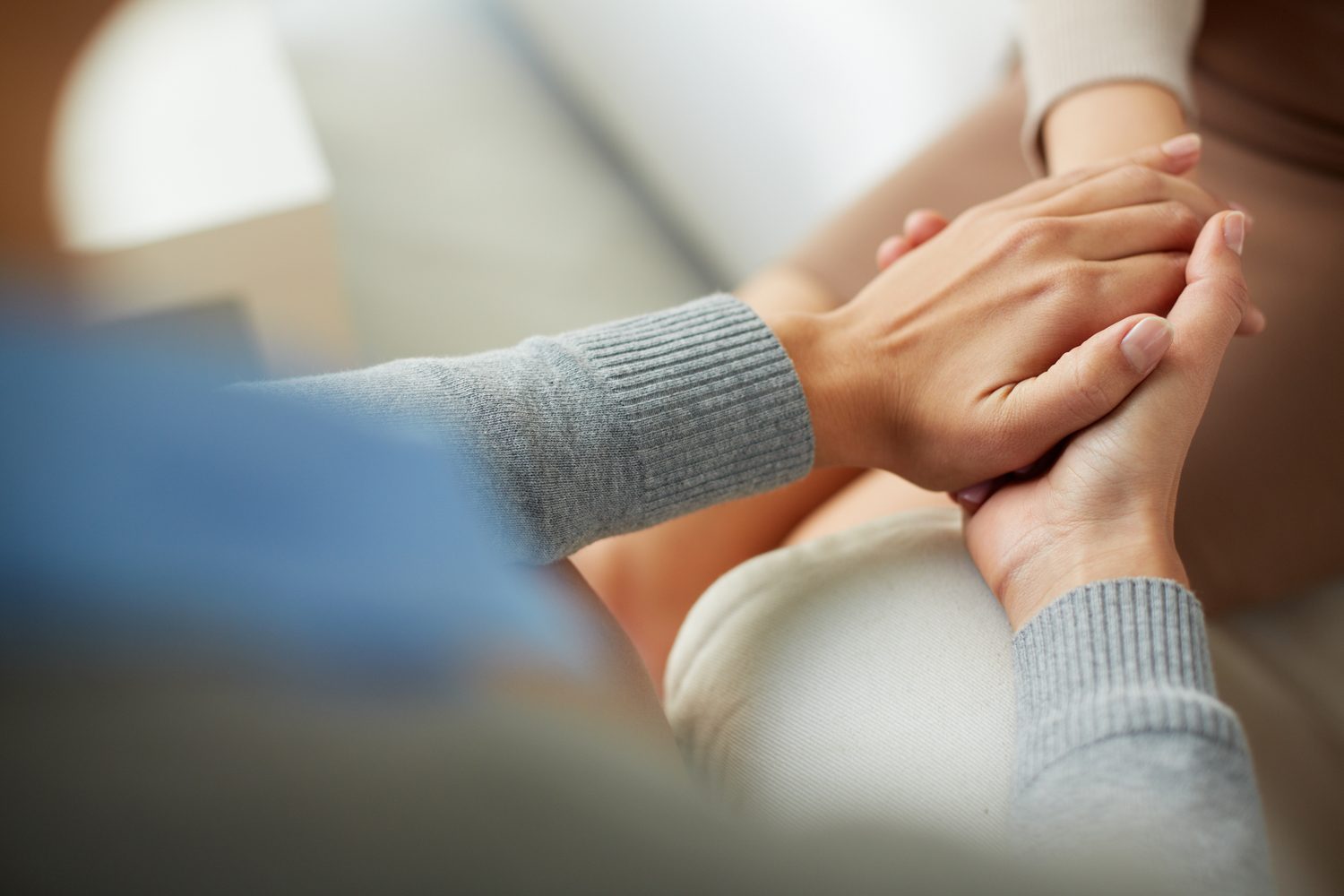 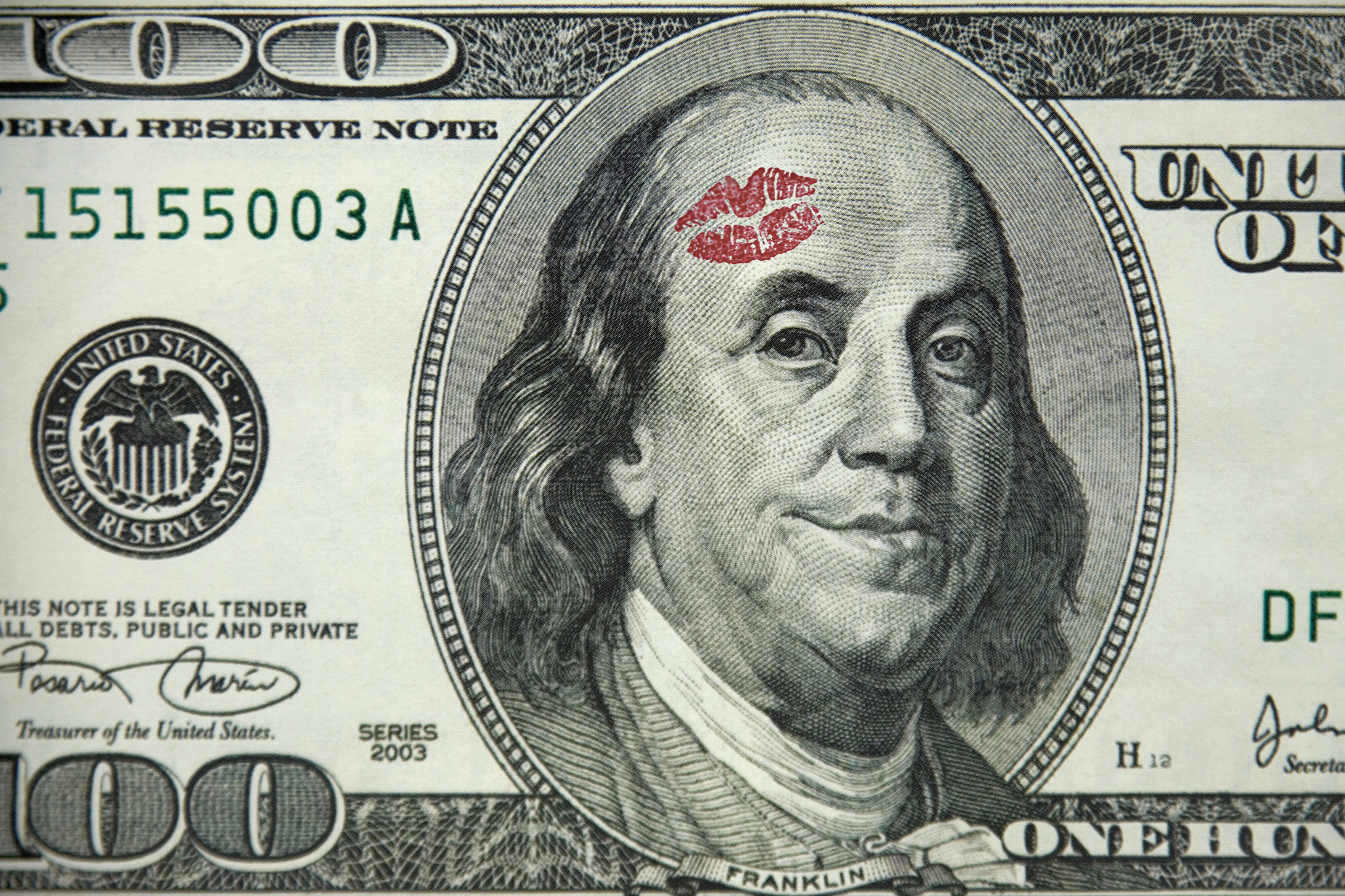 Fiscal Resources Related to HR
County Salary Change and Supplemental Pay Sheet 
Benefits Budget Calculation Template
County Billing Email & Spreadsheet
County Salary Change Sheets
This form is used to show salary increases from the county as well as one time payments. 
All amounts should be in whole dollar figures.
All payments on the form should have the same effective date. 
Original forms should be submitted to your District Office for processing. 
Can be found at: https://extensionhr.ces.ncsu.edu/extension-hr-forms/
County Salary Change & Supplemental Pay Sheet
Benefits Budget Calculator
Used to estimate total salary and benefit costs. 
Excellent to use when working on County Budget proposals. 
Updated yearly by the University Budget Office after all legislative changes have been made. 
Can be found at: https://budget.ncsu.edu/budgetoffice/a_to_z.php
Benefits Budget Calculation Template
Monthly Payroll Draft
Known as Monthly Payroll Draft, Monthly Billing, or just Draft
This is the process by which the University notifies the County that their bank account will be drafted for the County employees salary and benefits. 
Emails are system generated by Extension HR the last week of each month. 
We can add people to the draft notice but it’s up to the county to let us know who should receive it and who should be removed.
Draft Continued
We aim to draft accounts on the 2nd business day of each month. 
Example: For January 2020, the monthly notice should go out the week of January 27th but the money won’t be drafted from the County bank account until Tuesday, February 4th.
County Billing Email
Example Draft Spreadsheet
Example Retro Spreadsheet
Voucher for County Expenditures
Sent annually from Extension Administration. 
The point of this voucher is to account for all County expenditures in a given year. This data is used along with University data to create things like the Extension Annual Report. 
The data that you receive with the voucher includes some salary data but best practice would be to use data that you have saved throughout the year to compile that information.
Community Standards
Designed to create a shared set of guidelines for everyone in the office. 
Should be discussed at least once a year with the entire staff to help maintain peace in the office. 
Should be introduced to all new employees within the first month of employment so they understand the office community rules. 
https://extensionhr.ces.ncsu.edu/extension-hr-forms/
Hiring and Vacancies
When you need to fill a vacant position your first call should be to your District Director. 
The District Office will work with the Extension HR office to get the position posted in People Admin (PA). EHRA positions must be posted for 10 business days, COSS for 5 business days. Positions can be kept open longer than the required time limits.
Once the position closes you will work with your District Admin to determine who you want to bring in for interviews. The DAA will submit an Interim report through PA that the Ext. HR office reviews. Once approved interviews can be scheduled.
Hiring & Vacancies Cont.
After interviews are completed you will work with your District Director to determine the offer. 
When the candidate is identified the DAA will submit a Hiring Proposal through PA. The Ext. HR office reviews the proposal for approval. 
Once the offer is approved and accepted, the DAA starts the process to get the new employee in PeopleSoft (PS). 
All new hires, transfers and promotions require background checks. The type of checks are determined by the job duties. 
Background checks take no less than 2 weeks to complete. Offers are contingent on a successful background check.
Interims & Retirees
When you have a vacancy there are options to make sure work continues until a permanent hire can be made. 
Often we can bring back retirees to fill in on  a part-time basis. It is the retiree’s responsibility to make sure they don’t go over their earnings allowances in retirement. Retirees can be brought back with out advertising. 
Another option is to advertise for a temporary worker. That ad only has a 3 day posting requirement. Background checks are still required. 
A third option is to have another employee pick up those duties on an “interim” basis. In some cases, we can provide supplements for the additional duties.
Performance Management
COSS use the form that the University uses. The plan year runs from April to March each year (edited schedule in 2020). 
When you  hire a new COSS employee you need to sit down with them in the first 30 days to fill out their plan. In the first year there are also quarterly meetings required to keep communication high. 
For existing employees make sure you do the new form at the beginning of each plan year setting goals for the following year. You will be notified from your District Office when annual ratings are due.
Performance Management Cont.
EHRA use the XPM system 
Currently on fiscal year. Ratings due in July each year. 
https://evaluation.ces.ncsu.edu/xpm/
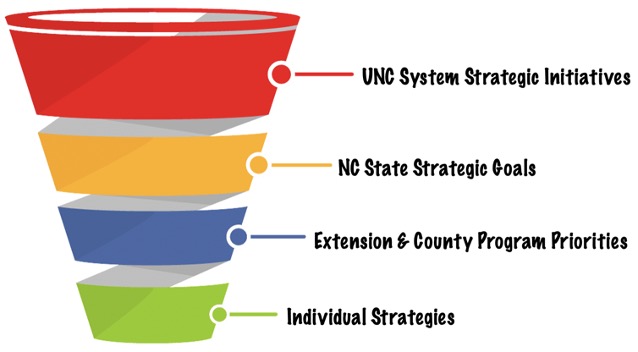 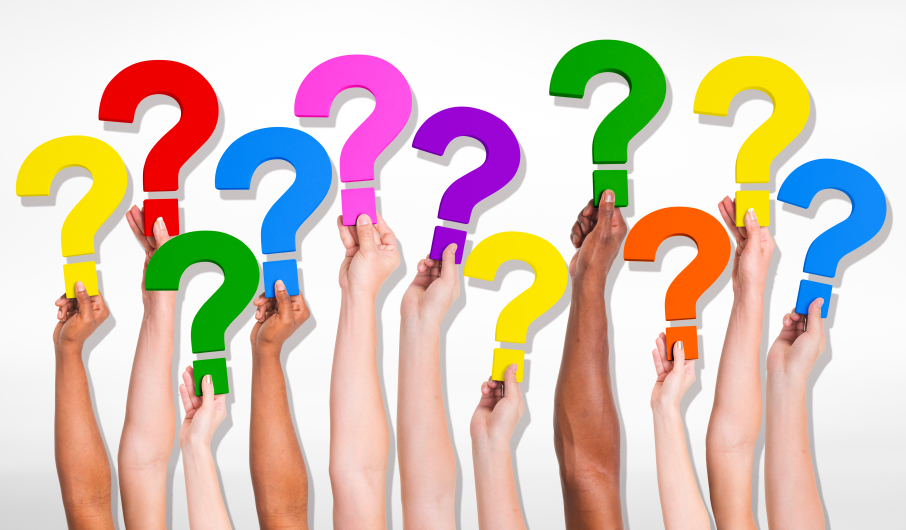